PHY 711 Classical Mechanics and Mathematical Methods
10-10:50 AM  MWF  in Olin 103


Discussion of Lecture 7 – Chap. 3&6 (F&W)
Constructing the Hamiltonian
Hamilton’s canonical equation
Examples
9/9/2024
PHY 711  Fall 2024 -- Lecture 7
1
[Speaker Notes: This lecture shows how to “derive”  the Hamiltonian formalism from the Lagrangian.]
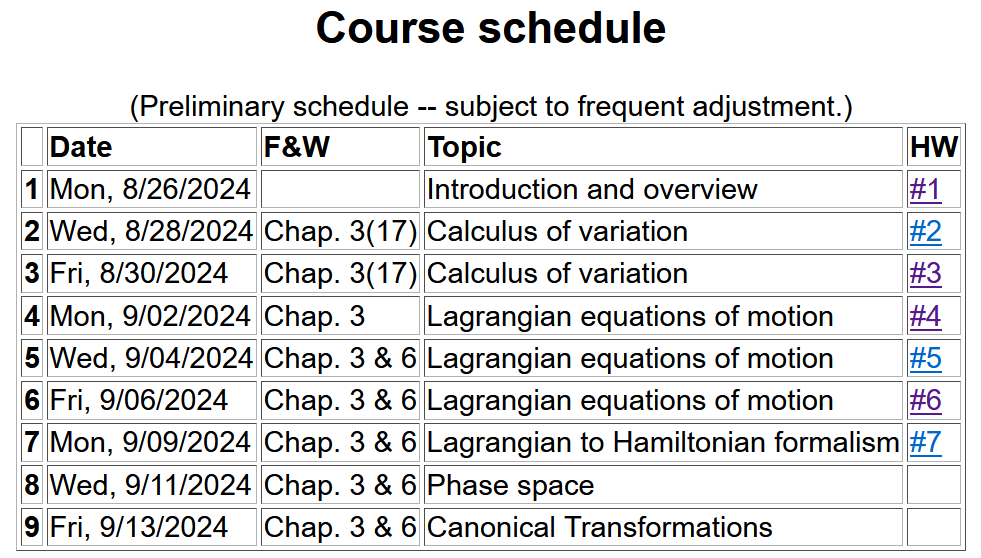 9/9/2024
PHY 711  Fall 2024 -- Lecture 7
2
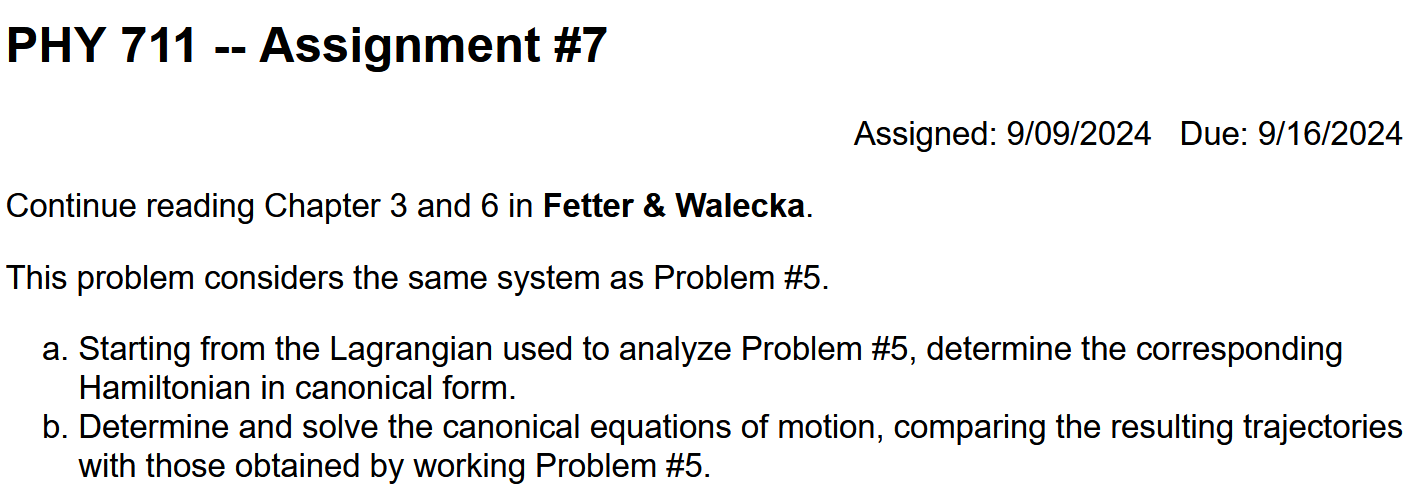 9/9/2024
PHY 711  Fall 2024 -- Lecture 7
3
Lagrangian picture
Switching variables – Legendre transformation
9/9/2024
PHY 711  Fall 2024 -- Lecture 7
4
[Speaker Notes: Starting with the Lagrangian and then performing a Legendre transformation.]
The analysis on the following slides is a generalization to multiple dimensions qs and ps ….
9/9/2024
PHY 711  Fall 2024 -- Lecture 7
5
Hamiltonian picture – continued
9/9/2024
PHY 711  Fall 2024 -- Lecture 7
6
[Speaker Notes: Finding the Hamiltonian equations of motion.]
Direct application of Hamiltonian’s principle using the Hamiltonian function --
9/9/2024
PHY 711  Fall 2024 -- Lecture 7
7
[Speaker Notes: Showing that Hamilton’s principle can be formulated with the Hamiltonian formulation.]
Hamilton’s principle continued:
Canonical equations
0
9/9/2024
PHY 711  Fall 2024 -- Lecture 7
8
[Speaker Notes: So called “Canonical” equations.]
More comments about “details”
Vanishes because
dq(tf)=dq(ti)  due to 
the premise of 
Hamilton’s principle.
9/9/2024
PHY 711  Fall 2024 -- Lecture 7
9
In the Hamiltonian formulation --
Why are these equations known as the “canonical equations”?
Because they are beautiful.
The term is meant to elevate their importance to the level of the music of J. S. Bach
To help you remember them
No good reason; it is just a name
9/9/2024
PHY 711  Fall 2024 -- Lecture 7
10
Recipe for constructing the Hamiltonian and analyzing the equations of motion
9/9/2024
PHY 711  Fall 2024 -- Lecture 7
11
[Speaker Notes: Important recipe.    Tape this to your wall!!!]
What happens when you miss a step in the recipe?
No big deal
Big deal – can lead to shame and humiliation (or at least wrong analysis)
Lagrangian picture
Hamiltonian picture
9/9/2024
PHY 711  Fall 2024 -- Lecture 7
12
Constants of the motion in Hamiltonian formalism
9/9/2024
PHY 711  Fall 2024 -- Lecture 7
13
[Speaker Notes: Finding constants of the motion within the Hamiltonian formalism.]
What is the physical meaning of a constant H?

Comment --  Whenever you find a constant of the motion, it is helpful for analyzing the trajectory.   In this case, H often represents the mechanical energy of the system so that constant H implies that energy is conserved.
9/9/2024
PHY 711  Fall 2024 -- Lecture 7
14
9/9/2024
PHY 711  Fall 2024 -- Lecture 7
15
[Speaker Notes: Example.]
9/9/2024
PHY 711  Fall 2024 -- Lecture 7
16
[Speaker Notes: Another example]
Other examples
9/9/2024
PHY 711  Fall 2024 -- Lecture 7
17
[Speaker Notes: Another example]
Other examples
Canonical form
9/9/2024
PHY 711  Fall 2024 -- Lecture 7
18
[Speaker Notes: Example with magnetic field.]
Canonical equations of motion for constant magnetic field:
9/9/2024
PHY 711  Fall 2024 -- Lecture 7
19
[Speaker Notes: Working out the equations of motion.]
Canonical equations of motion for constant magnetic field                                -- continued:
9/9/2024
PHY 711  Fall 2024 -- Lecture 7
20
[Speaker Notes: More evaluation of the equations of motion.]
Are these results equivalent to the results of the Lagrangian analysis?
        a.   Yes
        b.   No
9/9/2024
PHY 711  Fall 2024 -- Lecture 7
21
9/9/2024
PHY 711  Fall 2024 -- Lecture 7
22
[Speaker Notes: Recap of treatment of electromagnetic interactions in the Lagrangian and Hamiltonian formulations.]
Canonical form
9/9/2024
PHY 711  Fall 2024 -- Lecture 7
23
[Speaker Notes: Continued.]
Other properties of Hamiltonian formalism –
         Poisson brackets:
9/9/2024
PHY 711  Fall 2024 -- Lecture 7
24
[Speaker Notes: Now an interesting additional property of the Hamiltonian formulation.]
Poisson brackets -- continued:
9/9/2024
PHY 711  Fall 2024 -- Lecture 7
25
[Speaker Notes: Poisson bracket continued.]
Poisson brackets -- continued:
Liouville theorem
For next time
9/9/2024
PHY 711  Fall 2024 -- Lecture 7
26
[Speaker Notes: Example.]